NEUROLOGICAL NURSING
Ken Warria
Contents
Review of anatomy and physiology of the nervous system
Infections of the Nervous system
Meningitis
Encephalitis
Brain Abscess
Autoimmune disorders
Gullain Bare Syndrome
Mysthenia Gravis
Multiple sclerosis
Huntington’s Auto immune disorder
Contents
Injuries
Bells Palsy
Head injury
Spinal injury
Cerebrovascular Accident
Others
Epilepsy
Space occupying lesions
Parkinson’s disease
Assessment Of CNS
GCS
AVPU
content
Dementia
Alzheimers Disease
Amyotrophic lateral sclerosis
Muscular dystrophy.
COURSE OBJECTIVES
Describe the structure and function of the nervous system
Describe the disorders of the nervous system and their management
Utilise the nursing process in the management of disorders of the Nervous system.
Mode Of Delivery
Group discussions
Class assignments
Lecture
Case Studies
Review Of Anatomy
The nervous system consists of two major parts:
The central nervous system (CNS), 
brain and spinal cord,
Review Of Anatomy
The peripheral nervous system, 
cranial nerves,
spinal nerves, 
autonomic nervous system.
The function of the nervous system is to control motor, sensory, autonomic, cognitive, and behavioural activities.
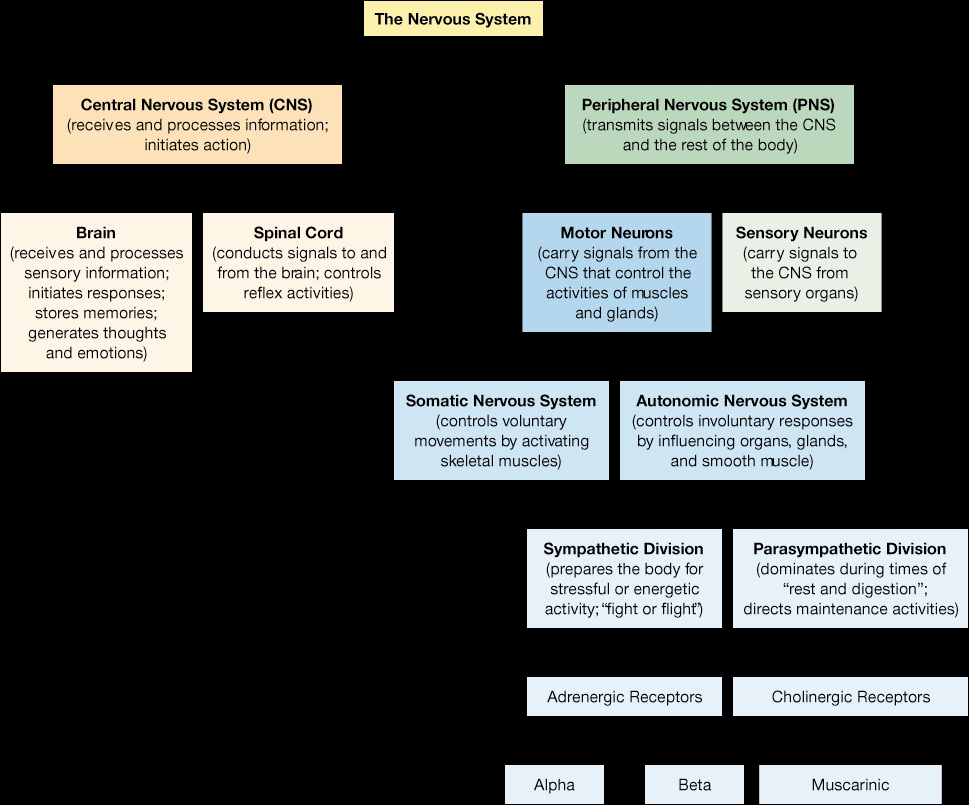 Cells Of The Nervous System
Neurotransmitters
Are Main messengers of The NS.
Are manufactured and stored in synaptic vesicles
Examples include:
Acetylcholine (major transmitter of the PSN)
Serotonin
Neurotransmitters
Examples include:
Dopamine
Norepinephrine (major transmitter of SNS)
Gamma-aminobutyric acid (GABA)
Enkephalin, endorphin
Cranial Nerves
I (olfactory)
II (optic)
III (oculomotor)
IV (trochlear)
V (trigeminal)
VI (abducens)
VII (facial)
VIII (acoustic)
IX (glossopharyngeal)
X (vagus)
XI (spinal accessory)
XII (hypoglossal)
Blood Supply
Flow of CSF
Assessment
GCS
AVPU
INFECTIONS OF THE NERVOUS SYSTEM
Meningitis
Meningitis is an inflammation of the lining around the brain and spinal cord caused by bacteria or viruses.
classified as septic (bacterial) or aseptic (Viral).
Causes/Risk factors
Streptococcus pneumoniae and Neisseria meningitides (80 %)
Haemophilus influenza-in children
Causes/Risk factors
Risk Factors
Tobacco use 
viral URTI because they increase the amount of droplet production. 
Otitis media and mastoiditis because the bacteria can cross the epithelial membrane and enter the subarachnoid space.
Immune system deficiencies.
Pathophysiology 1
Pathophysiology 2
Clinical Features
Clinical Features
Clinical Features
Positive Brudzinski’s sign: When the patient’s neck is flexed (after ruling out cervical trauma or injury), flexion of the knees and hips is produced; when the lower extremity of one side is passively flexed, a similar movement is seen in the opposite extremity.
Diagnosis
Lumber puncture to tap csf
Management
Antibiotics that cross BBB
Ceftriaxone in High doses 
Dexamethasone for 3-4days
Benzyl penicillin combine with Chlorampherical (not first choice)
Phentoin for convulsions
Nursing care
Nurse in a dark quiet room due to photophobia
Limit visitors and any CNS stimulants
Nurse with bedrails to prevent injuries
Assess neurological status 4hourly to determine progress of therapy
Monitor vital signs continuously
Nursing care
Monitor signs of increased Intracranial pressure
Administer IVF but monitor closely to prevent overload and raised ICP
Check Fluid input and output and renal function.
For unconscious patients perform PAC, feed via NGT
Prevention
Immunization
Avoid Overcrowding
Good Ventilation
Isolation of cases (Meningococcal Meningitis)
Brain Abscess
Brain abscesses account for less than 2% of space-occupying brain lesions.
More common in males aged 20years
Brain abscesses are rare in immunocompetent people
Pathophysiology
A brain abscess is a collection of infectious material within the tissue of the brain. Bacteria are the most common causative organisms. 
An abscess can result from intracranial surgery, penetrating head injury, or tongue piercing.
[Speaker Notes: The most common predisposing conditions for abscesses among immunocompetent adults are otitis media and rhinosinusitis]
Pathophysiology
Organisms causing brain abscess may reach the brain by hematologic spread from the lungs, gums, tongue, or heart, or from a wound or intra-abdominal infection.
[Speaker Notes: The most common predisposing conditions for abscesses among immunocompetent adults are otitis media and rhinosinusitis]
Clinical features
The clinical manifestations of a brain abscess result from alterations in intracranial dynamics (oedema, brain shift), infection, or the location of the abscess.
Headache, usually worse in the morning, is the most common symptom.
Clinical features
Fever, vomiting, and focal neurologic deficits.(weakness and decreasing vision reflect the area of brain that is involved). 
Increased ICP such as decreasing LOC and seizures.
Clinical features (depends on location)
Frontal Lobe
Hemiparesis
Aphasia (expressive)
Seizures
Frontal headache
Temporal Lobe
Localized headache
Changes in vision
Facial weakness
Aphasia
Clinical features (depends on location)
Cerebellar Abscess
Occipital headache
Ataxia (inability to coordinate movements)
Nystagmus (rhythmic, involuntary movements of the eye)
Diagnosis
Management
Antibiotics IV in high doses
Anticonvulsants
Dexamethasone
MRI guided incision and drainage
Monitor for signs of raised ICP
Monitor vital signs and neurological status
Prevent Injury
Encephalitis
Encephalitis is an inflammation of cerebral tissue, typically accompanied by meningeal inflammation. 
Meningoencephalitis is most commonly caused by a viral infection.
[Speaker Notes: Like meningitis, encephalitis can be infectious or noninfectious and acute, subacute, or chronic]
Pathophysiology
Caused by a direct infection of the gray matter containing neural cells.
The pathology of encephalitis involves local necrotizing haemorrhage that becomes more generalized, followed by oedema. 
There is also progressive deterioration of nerve cell bodies
Clinical Features
Diagnosis
CSF microscopy
Electroencephalography
PCR-for viral DNA
Management
Acyclovir IV
Antipyretics
Management is based on symptoms
Autoimmune Disorders
Multiple Sclerosis
Multiple sclerosis (MS) is an immune-mediated, progressive demyelinating disease of the CNS. it results in impaired transmission of nerve impulses. 
MS may occur at any age but more common between the ages of 20 and 40 years.
It affects women more frequently than men.
[Speaker Notes: Demyelination refers to
the destruction of myelin, the fatty and protein material
that surrounds certain nerve fibers in the brain and spinal cord
Trigger is un known but is thought to be a viral infection]
Pathophysiology
Pathophysiology
Sensitized T and B lymphocytes cross the BBB. 
In MS, sensitized T cells remain in the CNS and promote the infiltration of other agents that damage the immune system. 
The immune system attack leads to inflammation that destroys myelin and the oligodendroglial cells that produce myelin in the CNS.
[Speaker Notes: their function is to check the CNS for antigens and then leave (Sensitized T and B lymphocytes )]
Pathophysiology
Demyelination interrupts the flow of nerve impulses and results in a variety of manifestations, depending on the nerves affected. 
Plaques appear on demyelinated axons, further interrupting the transmission of impulses.
[Speaker Notes: their function is to check the CNS for antigens and then leave (Sensitized T and B lymphocytes )]
Pathophysiology
Demyelinated axons are scattered irregularly throughout the CNS. The areas most frequently affected are the optic nerves, chiasm, and tracts; the cerebrum; the brain stem and cerebellum; and the spinal cord. 
The axons themselves begin to degenerate, resulting in permanent and irreversible damage.
Classification
Relapsing remitting (RR). 
clearly defined acute attacks evolve over days to weeks. 
Partial recovery of function occurs over weeks to months.
Classification
Relapsing remitting (RR). 
Average frequency of attacks is once every 2 years and neurologic stability remains between attacks without disease progression. 
At the time of onset, 90% of cases of MS are diagnosed as RR.
Classification
Secondary progressive (SP). always begins as RR but clinical course changes with declining attack rate, with a steady deterioration in neurologic function unrelated to the original attack. (Fifty percent of those with RR will progress to SP within 10 years; 90% will progress within 25 years.)
Classification
Primary progressive (PP) 
Characterized by steady progression of disability from onset without exacerbations and remissions. 
More prevalent among males and older individuals. 
Worst prognosis for neurologic disability.
Classification
Progressive relapsing (PR)
The same as PP except that patients experience acute exacerbations along with a steadily progressive course. (Rarest form)
Clinical Features
Fatigue and weakness.
Abnormal reflexes absent or exaggerated.Vision disturbances impaired and double vision, nystagmus.
Motor dysfunctional weakness, tremor, incoordination.
Clinical Features
Sensory disturbances paresthesias, impaired deep sensation, impaired vibratory and position sense.
Impaired speech slurring, scanning (dysarthria).
Neurobehavioral syndrome depression, cognitive impairment, emotional lability.
Clinical Features
Urinary dysfunctional hesitancy, frequency, urgency, retention, incontinence; upper UTI. Urinary dysfunction affects about 90% of patients with MS and may exacerbate relapse of MS.
Symptoms of MS are often unpredictable, varying from person to person and from time to time in the same person.
Diagnosis
Serial brain MRI studies.
Electrophoresis study of CSF shows abnormal IgG antibody.
Management
No cure Aim of care is to manage symptoms, provide support for cognitive decline.
Medical Management
Steroids
Immune Modulators
Muscle relaxants incase of spastic muscles
Carbamezapine for dystonia
Nursing Diagnosis
Impaired physical mobility related to weakness, muscle paresis, spasticity
Risk for injury related to sensory and visual impairment
Impaired urinary and bowel elimination (urgency, frequency, incontinence, constipation) related to nervous system dysfunction
Nursing Diagnosis
Impaired speech and swallowing related to cranial nerve involvement.
Disturbed thought processes (loss of memory, dementia, euphoria) related to cerebral dysfunction
Nursing Diagnosis
Ineffective individual coping related to uncertainty of course of MS
Impaired home maintenance management related to physical, psychological, and social limits imposed by MS
Potential for sexual dysfunction related to spinal cord involvement or psychological reactions to condition
Complications
Respiratory dysfunction
Infections: bladder, respiratory, sepsis
Complications from immobility
Speech, voice, and language disorders such as dysarthria
Myasthenia Gravis
Myasthenia gravis, an autoimmune disorder affecting the myoneural junction, is characterized by varying degrees of weakness of the voluntary muscles. 
women are affected more frequently
Pathophysiology
Pathophysiology
Normally, a chemical impulse precipitates the release of acetylcholine from vesicles on the nerve terminal at the Neuromuscular junction. 
The acetylcholine attaches to receptor sites on the motor end plate, stimulating muscle contraction.
Pathophysiology
Continuous binding of acetylcholine to the receptor site is required for muscular contraction to be sustained.
In myasthenia gravis, autoantibodies directed at the acetylcholine receptor sites impair transmission of impulses across the Neuromuscular junction
Pathophysiology
Therefore, fewer receptors are available for stimulation, resulting in voluntary muscle weakness that escalates with continued activity 
The thymus gland is believed to be the site of antibody production.
Pathophysiology
In patients who are antibody negative, it is believed that the offending antibody is directed at a portion of the receptor site rather than the whole complex.
Clinical Features
The initial manifestation of myasthenia gravis usually involves the ocular muscles. 
Diplopia (double vision) and ptosis (droopingof the eyelids)
Clinical Features
Weakness of the muscles of the face and throat (bulbar symptoms)
Weakness of the facial muscles will result in a bland facial expression
Generalized weakness affects all the extremities and the intercostal muscles, resulting in decreasing vital capacity and respiratory failure.
Clinical Features
Laryngeal involvement produces dysphonia (voice impairment) and increases the patient’s risk for choking and aspiration. 
Myasthenia gravis is purely a motor disorder with no effect on sensation or coordination.
Diagnosis
Serum test for acetylcholine receptor (AChR) antibodies positive in up to 90% of patients.
CT scan to assess enlargement of thymus gland
Management
Anticholinesterase agents:
Pyridostigmine bromide 
neostigmine bromide 
provide symptomatic relief by increasing the relative concentration of available acetylcholine at the neuromuscular junction.
Management
Corticosteroids suppress the patient’s immune response.
Cytotoxic medications
Management
Plasma exchange (plasmapheresis) is a technique used to treat exacerbations.
Thymectomy (surgical removal of the thymus gland) can produce antigen-specific immunosuppression and result in clinical improvement.
Nursing Care
Much of the nursing care focuses on patient and family teaching.
	Self-care 
	Medication management
	Energy conservation,
Nursing Care
Strategies to help with ocular manifestations
	Prevention and management of complications
Complications
Myasthenic and Cholinergic Crisis (Assignment)
Gullain-Barre-Syndrome
Autoimmune attack of the peripheral nerve .
The result is acute, rapid segmental de-myelination of peripheral nerves and some cranial nerves, producing ascending weakness with dyskinesia (inability to execute voluntary movements), hyporeflexia, and paresthesias (numbness).
Gullain-Barre-Syndrome
Occasionally, surgery or vaccinations will trigger the syndrome. 
Can develop over the course of hours, days, or weeks.
Gullain-Barre-Syndrome
Maximum weakness usually occurs within the first 2 weeks after symptoms appear, and by the 3rd week of the illness, 90% of all patients are at their weakest. 
About 30% of those with GBS have residual weakness after 3 years and the recurrence
rate is approximately 3%.
Pathophysiology
[Speaker Notes: ganglioside GM1b.]
Clinical Features
Muscle weakness and diminished reflexes of the lower extremities.
Weakness usually begins in the legs and progresses upward for about 1 month.
Hyporeflexia and weakness progress and may result in quadriplegia.
blindness.
Clinical Features
Sensory symptoms include: 
Paresthesias of the hands and feet 
pain related to the demyelination of sensory fibers.
Bulbar muscle weakness related to demyelination of the glossopharyngeal and vagus nerves results in an inability to swallow or clear secretions.
Clinical Features
Vagus nerve demyelination results in autonomic dysfunction (sleeplessness, salivation, sweating, orthostatic hypotension, dizziness)
Tachycardia, bradycardia, hypertension, or orthostatic hypotension.
Guillain-Barré does not affect cognitive function or level of consciousness.
Management
ICU
Mechanical ventilation 
Prevent DVT
IVF
Control BP
Nursing Diagnosis
Ineffective breathing pattern and impaired gas exchange related to rapidly progressive weakness and impending respiratory failure
Impaired bed and physical mobility related to paralysis
Nursing Diagnosis
Imbalanced nutrition: less than body requirements related to inability to swallow
Impaired verbal communication related to cranial nerve dysfunction
Fear and anxiety related to loss of control and paralysis
Degenerative disorders
Amyotrophic Lateral Sclerosis
ALS is a disease of unknown cause in which there is a loss of motor neurons  in the anterior horns of the spinal cord and the motor nuclei of the lower brainstem.
Amyotrophic Lateral Sclerosis
It is often referred to as Lou Gehrig disease. 
As motor neuron cells die, the muscle fibers     that they supply undergo atrophic changes.
Neuronal degeneration may occur in both the
   upper and lower motor neuron systems
Amyotrophic Lateral Sclerosis
Approximately 80% of cases begin between ages 40 and 70. 
The life expectancy of an ALS patient averages 2 to 5 years
Pathophysiology
Pathophysiology
Degeneration of upper motor neurons and Lower Motor Neurons .
Results in progressive loss of voluntary muscle contraction and functional capacity, involving the legs, feet, arms, and hands, and those that control swallowing and breathing.
[Speaker Notes: Clonus-muscular spasm involving repeated, often rhythmic, contractions.]
Pathophysiology
Patients develop variable hyperreflexia, clonus, spasticity, extensor plantar responses, and limb or tongue fasciculations.
Extraocular muscles and bladder and anal sphincter muscles typically are spared. ALS rarely affects cognitive functions.
[Speaker Notes: Clonus-muscular spasm involving repeated, often rhythmic, contractions.
Fasciculations-Muscle twitches]
Risk Factors
Familial ALS resulting from an autosomal dominant trait carried by one parent
Clinical Features
Progressive weakness and wasting of muscles of arms, trunk, and legs.
Fasciculations and signs of spasticity.
Progressive difficulty swallowing with drooling and regurgitation of liquids through the nose, speaking (nasal and unintelligible sounds), and, ultimately, breathing.
Clinical Features
CN deficits (bulbar symptoms) are present in 20% of cases, along with dysarthria, voice deterioration, and dysphagia. 
Patients with bulbar presentation have poorer prognosis;
Diagnosis
1. Electromyography to evaluate muscle atrophy.
2. Nerve conduction study to evaluate nerve pathways.
3. Pulmonary function tests to evaluate respiratory function.
Diagnosis
4. Barium swallow to evaluate ability to achieve various phases of swallowing mechanisms.
5. MRI, CT to rule out other disorders.
6. Laboratory tests: creatine kinase, heavy metal screen, thyroid function tests, CSF evaluation to rule out other causes of muscle weakness.
Management
No cure
Management is palliative thus supportive
Complications
1. Respiratory failure.
2. Aspiration pneumonia.
3. Cardiopulmonary arrest.
4. Locked-in syndrome—fully conscious but unable to respond in any way.
PARKINSONS DISEASE/SHAKING PULSY
A degenerative disorder characterized by progressive muscle rigidity, akinesia and voluntary tremor.
CAUSES
Unknown however;
There is Deficiency of Dopamine causing lack of inhibitory function
Exposure to toxins such as manganese dust or carbon monoxide.
Pathophysiology
Pathophysiology
Normally stimulation of the basal ganglia results in refined motor movement because acetylcholine(excitatory) and dopamine (inhibitory) release are balanced.
Pathophysiology
Degeneration of dopaminergic neurones and loss of available dopamine leads to an excess of excitatory acetylcholine at the synapses and consequent rigidity, tremors, and bradykinesia.
Pathophysiology
Other non-dopaminergic neurones may be affected, possibly causing depression and other non motor symptoms. Autonomic and endocrine functions may also be affected.
CLINICAL FEATURES
Muscle rigidity, Akinesia, and insidious tremors beginning in the fingers that increases during stress or anxiety and reduces with purposeful movement and sleep.
Muscle rigidity with resistance to passive muscle stretching which may be uniform (lead-pipe rigidity) or jerky (cogwheel rigidity).
CLINICAL FEATURES
High pitched monotone voice
Drooling due to impaired regulation of motor function.
CLINICAL FEATURES
Loss of posture control (patient walks with body bent forward)
Masklike facial expression
Difficulty swallowing or speaking or both
CLINICAL FEATURES
Oculogyric crisis (eyes are fixed upwards with involuntary tonic movements) or blempharo-spasms (eyelids are completely closed)
Excessive sweating due to impaired autonomic dysfunction.
CLINICAL FEATURES
Decreased GI motility
Orthostatic hypotension
Oily skin due to inappropriate androgen production controlled by the hypothalamus pituitary axis.
DIAGNOSIS
History and physical examination
Urinalysis may show decrease dopamine levels.
Tests to rule out other causes of trauma
Management
Levodopa given in increasing doses until symptoms are relieved.
Carbidopa to reduce side effects of levodopa.
Deep brain stimulation
Physiotherapy
Management
Encourage independence
Assist with nutrition and elimination
Emotional support to patient and family
EPILEPSY
Condition of the brain characterised by susceptibility to recurrent seizures.
Primary seizures is idiopathic with no structural changes in the brain.
Secondary seizures is characterized by structural or metabolic changes of the neuronal membranes, causing increased automaticity.
Causes
Half the cases are unknown.
Anoxia
Birth trauma
Brain tumors
Head trauma
Infectious diseases
Ingestion of toxins (lead)
Causes
Inherited or Degenerative diseases (phenylketonuria)
Perinatal infections
Stroke
Metabolic disorders such as hypoglycaemia
TYPES OF SEIZURES
Partial 
Simple partial seizure
Complex Partial Seizure
Generalized 
Absence seizure
Myoclonic Seizures
Generalized tonic-clonic seizures
Atonic seizure
Status epilepticus
Unclassified
Partial Seizures
Arises from localized area of the brain.
Causes focal symptoms
Classified based on their effects on consciousness and whether they spread thru the motor pathways causing Generalized seizures.
Simple Partial seizure
Begins locally and generally.
Does not cause alteration in level of consciousness
Simple Partial seizure
Presents with sensory symptoms
Lights flashing
Hallucinations
May present with autonomic symptoms
Sweating
Flushing
Pupil dilatation
Simple Partial seizure
Psychic symptoms
Dream state
Anger
Fear
Seizures lasts for few seconds and occurs without preceding or provoking events.
Can be motor or sensory
Complex Partial Seizure
Alters level of consciousness
Amnesia for events that occurred during and immediately after the seizure
Lasts for 1 to 3 mins
Generalized
Causes generalized electrical abnormality within the brain.
They can be convulsive or nonconvulsive
Absence Seizures
Common in children but can also affect adults
Begin with a brief change in level of consciousness indicated by blinking or rolling of the eye, blank stare and slight mouth movement.
Absence Seizures
Patient retains his posture and continues pre-seizure activity without difficulty.
Lasts from 1 to 10 seconds.
If not treated can recur as often as 100 times per day.
It is non convulsive but may progress to generalized tonic clonic seizure.
Myoclonic seizure
Are brief, involuntary muscular jerks of the body or extremities.
Consciousness isn’t usually affected.
Generalized tonic clonic seizure
Begins with a loud cry precipitated by air rushing from the lungs through the vocal cords.
Patient loses consciousness and patient falls.
The body stiffens (tonic) and alternates with episodes of muscle spasms and relaxation (clonic)
Generalized tonic clonic seizure
Tongue biting, incontinence, dyspnea, apnea and cyanosis occurs.
Seizure stops in 2 to 5 minutes
When patient regains consciousness he becomes confused with difficulty in talking.
Generalized tonic clonic seizure
He may complain of drowsiness, fatigue, headache, muscle soreness and arms or legs weakness.
He may fall into deep sleep after the seizure.
ATONIC SEIZURE
Characterized by general  loss of postural tone and temporary loss of consciousness.
They occur in young children 
Sometimes called drop attacks because the cause the child to fall.
STATUS EPILEPTICUS
Continuous seizures 
Can occur in all types of seizure
The most life threatening is generalized tonic clonic status epilepticus
STATUS EPILEPTICUS
Caused by abrupt withdrawal of anticonvulsants, hypoxic encephalopathy, acute head injury, metabolic encephalopathy or septicaemia due to meningitis or encephalitis.
Management
Phenytoin, Carbamezapine, Phenobarbitone 
Useful for generalized tonic clonic seizures.
Valproic acid, Clonazepam
For absence seizure
Management
Vagus nerve stimulator implant  to reduce focal seizures.
Diazepam for status epilepticus
Glucose for hypoglycaemia.
Oxygen
Management
Check anticonvulsant blood levels regularly
Avoid alcohol consumption
Show the family how to give first aid during a convulsion.
Traumas
Spinal Cord Injuries
Spinal cord injury (SCI) is a traumatic injury to the spinal cord that may vary from a mild cord concussion with transient numbness to immediate and complete tetraplegia.
Spinal Cord Injuries
The most common sites are the cervical areas C5, C6, and C7, and the junction of the thoracic and lumbar vertebrae, T12 and L1.
Injury to the spinal cord may result in loss of function below the level of cord injury.
Risk Factors
Younger age,
Male gender,
Alcohol and drug use
SCI
Paraplegia and tetraplegia (paralysis of all four extremities; (quadriplegia) can occur, with incomplete tetraplegia being the most frequently occurring injury, followed by complete paraplegia, complete tetraplegia, and incomplete paraplegia.
Pathophysiology
Damage in SCI ranges from transient concussion (from which the patient fully recovers) to contusion, laceration, and compression of the spinal cord tissue (either alone or in combination), to complete transection (severing) of the spinal cord (which renders the patient paralyzed below the level of the injury).
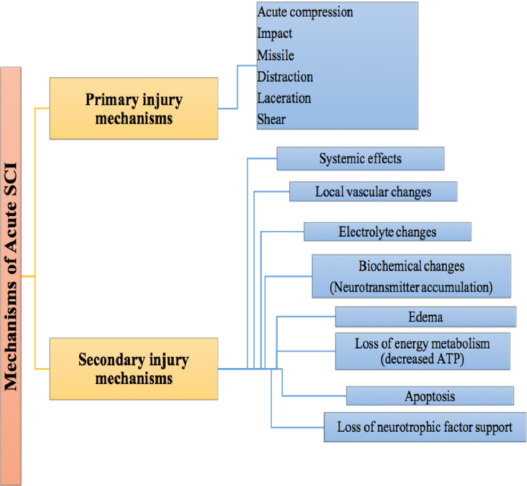 Diagnosis
CT-Scan
MRI
Electrophysiologic monitoring to determine function of neural pathways.
Management (Acute Phase (1 to 24 Hours))
Maintenance of pulmonary and cardiovascular stability.
Immobilization
Prednisolone
Catheter
Prevent DVT
Management (SubAcute Phase (1Week))
Immobilize
H2 Receptor blockers
Passive exercises
Prevent DVT
Management (Chronic Phase beyond 1Week))
Ambulate
Prevent complications
Rehabilitation
HEAD INJURIES
The most important consideration in any head injury is whether or not the brain is injured.
Even seemingly minor injury can cause significant brain damage secondary to obstructed blood flow and decreased tissue perfusion.
HEAD INJURIES
Irreversible brain damage and cell death occur when the blood supply is interrupted for even a few minutes.
Types of Head injuries
Closed (blunt) brain injury 
The head accelerates and then rapidly decelerates or collides with another object and brain tissue is damaged, 
No opening through the skull and dura.
Types of Head injuries
Open brain injury occurs when an object penetrates the skull, enters the brain, and damages the soft brain tissue in its path (penetrating injury), or when blunt trauma to the head is so severe that it opens the scalp, skull, and dura to expose the brain.
KEY CLINICAL FEATURES OF BRAIN INJURY
Altered level of consciousness
Confusion
Pupillary abnormalities (changes in shape, size, and response to light)
Altered or absent gag reflex
Absent corneal reflex
KEY CLINICAL FEATURES OF BRAIN INJURY
Changes in vital signs (altered respiratory pattern, hypertension, bradycardia, tachycardia, hypothermia or hyperthermia)
KEY CLINICAL FEATURES OF BRAIN INJURY
Vision and hearing impairment
Sensory dysfunction
Headache
Vertigo
Movement disorders
Seizures
Concussion
A cerebral concussion after head injury is a temporary loss of neurologic function with no apparent structural damage.
 A concussion generally involves a period of unconsciousness lasting from a few seconds to a few minutes.
Concussion
The jarring of the brain maybe so slight as to cause only dizziness and spots before the eyes(“seeing stars”), or it may be severe enough to cause complete loss of consciousness for a time.
Concussion
If the brain tissue in the frontal lobe is affected, the patient may exhibit bizarre irrational behavior, whereas involvement of the temporal lobe can produce temporary amnesia or disorientation.
Concussion
The patient may be hospitalized overnight for observation or discharged from the hospital in a relatively short time after a concussion.
Concussion
Treatment involves observing the patient for headache, dizziness, lethargy, irritability, and anxiety. 
The occurrence of these symptoms after injury is referred to as post concussion syndrome.
Concussion
Giving the patient information, explanations, and encouragement may reduce some of the problems of post concussion syndrome.
Concussion
Resume normal activities slowly, and the family is instructed to observe for the following signs and symptoms and to notify the physician or clinic) if they occur:
• Difficulty in awakening
• Difficulty in speaking
Concussion
• Confusion
• Severe headache
• Vomiting
• Weakness of one side of the body
Contusion
Cerebral contusion is a more severe injury in which the brain is bruised, with possible surface hemorrhage.
The patient is unconscious for more than a few seconds or minutes.
Clinical Features
Depend on the size of the contusion and the amount of associated cerebral edema. 
The patient may lie motionless, with a faint pulse
Shallow respirations and cool, pale skin.
Clinical Features
Often there is involuntary evacuation of the bowels and the bladder.
The patient may be aroused with effort but soon slips back into unconsciousness. 
The blood pressure and the temperature are subnormal, similar to that of shock.
Clinical Features
Patients with severe brain injury who have abnormal motor function, abnormal eye movements, and elevated ICP have poor outcomes—that is, brain damage, disability, or death.
Clinical Features
Conversely, the patient may recover consciousness but pass in to a stage of cerebral irritability. 
Residual headache and vertigo are common, and impaired mental function or seizures may occur as a result of irreparable cerebral damage.
Intracranial Haemorrhage
Hematomas that develop within the cranial vault are the most serious brain injuries. 
A hematoma may be:
Epidural (above the dura), 
Subdural (below the dura)
Intracerebral (within the brain)
Intracranial Haemorrhage
Major symptoms are frequently delayed until the hematoma is large enough to cause distortion of the brain and increased ICP.
EPIDURAL HEMATOMA (EXTRADURAL HEMATOMA OR HEMORRHAGE)
Blood may collect in the epidural (extradural) space between the skull and the dura. 
This can result from a skull fracture that causes a rupture or laceration of the middle meningeal Artery.
Hemorrhage from this artery causes rapid pressure on the brain.
EPIDURAL HEMATOMA (EXTRADURAL HEMATOMA OR HEMORRHAGE)
There is a momentary loss of consciousness at the time of injury, followed by an interval of  recovery (lucid interval).
During the lucid interval, compensation for the expanding hematoma takes place by rapid absorption of CSF and decreased intravascular volume, both of which help maintain a normal ICP.
EPIDURAL HEMATOMA (EXTRADURAL HEMATOMA OR HEMORRHAGE)
When these mechanisms can no longer compensate, even a small increase in the volume of the blood clot produces a marked elevation in ICP.
Signs of compression appear (usually deterioration of consciousness and signs of focal neurologic deficits such as dilation and fixation of a pupil or paralysis of an extremity).
EPIDURAL HEMATOMA (EXTRADURAL HEMATOMA OR HEMORRHAGE)
An epidural hematoma is an extreme emergency; marked neurologic deficit or even respiratory arrest can occur within minutes.
MANAGEMENT
Craniotomy to decrease ICP emergently, remove the clot, and control the bleeding. 
A drain is usually inserted after creation of burr holes or a craniotomy to prevent
Re-accumulation of blood.
SUBDURAL HEMATOMA
A subdural hematoma is a collection of blood between the dura and the brain, a space normally occupied by a thin cushion of fluid. 
The most common cause of subdural hematoma is trauma, it may also occur from coagulopathies or rupture of an aneurysm.
SUBDURAL HEMATOMA
A subdural haemorrhage is more frequently venous in origin and is due to the rupture of small vessels that bridge the subdural space. 
A subdural hematoma may be acute, subacute, or chronic, depending on the size of the involved vessel and the amount of bleeding present.
Acute Subdural Hematoma.
Acute subdural hematomas are associated with major head injury involving contusion or laceration. 
Clinical symptoms develop over 24 to 48 hours.
Clinical Features
Include changes in the level of consciousness
Pupillary signs, and hemiparesis. 
Coma, 
Increasing blood pressure,
Clinical Features
Decreasing heart rate
Slowing respiratory rate (signs of a rapidly expanding mass requiring immediate intervention).
Subacute subdural hematomas
Caused by severe contusions and head trauma.
Appear between 48 hours and 2 weeks after the injury.
Clinical Features
Similar to those of an acute subdural hematoma.
If the patient can be transported rapidly to the hospital, an immediate craniotomy is performed to open the dura, allowing the subdural clot to be evacuated.
Clinical Features/Management
Successful outcome also depends on the control of ICP and careful monitoring of respiratory
function 
The mortality rate for patients with acute and subacute subdural hematomas is high because of associated brain damage.
Chronic Subdural Hematoma.
Chronic subdural hematomas can develop from seemingly minor head injuries and are seen most frequently in the elderly. 
The elderly are prone to this type of head injury secondary to brain atrophy. 
Minor head trauma may produce enough impact to shift the brain contents abnormally.
Chronic Subdural Hematoma.
The time between injury and onset of symptoms may be lengthy (eg, 3 weeks to months), so the actual insult may be forgotten.
A chronic subdural hematoma resembles other conditions and may be mistaken for a stroke. 
The bleeding is less profuse and there is compression of the intracranial contents.
Chronic Subdural Hematoma.
The blood within the brain changes in character in 2 to 4 days, becoming thicker and darker. 
In a few weeks, the clot breaks down or ossification of the clot takes place. 
The brain adapts to this foreign body invasion, and the clinical signs and symptoms fluctuate.
Clinical features/management
Severe headache, which tends to come and go;
Alternating focal neurologic signs; personality changes; mental deterioration; and focal seizures. 
Management
The treatment of a chronic subdural hematoma consists of surgical evacuation of the clot.
INTRACEREBRAL HEMORRHAGE AND HEMATOMA
Intracerebral hemorrhage is bleeding into the substance of the brain. 
It is commonly seen in head injuries when force is exerted to the head over a small area (missile injuries or bullet wounds; stab injury).
Causes
Systemic hypertension, which causes degeneration and rupture of a vessel; 
Rupture of a saccular aneurysm; 
Vascular anomalies;
Intracranial tumors
Bleeding disorders
Management
Supportive care, 
Control of ICP, 
Careful administration of fluids, electrolytes, and antihypertensive medications. 
Craniotomy or craniectomy.
Diagnosis
MRI
CT-SCAN
Cervical Spine X-Ray
Management Of Brain Injuries
Any individual with a head injury is presumed to have a cervical spine injury until proven otherwise. 
From the scene of the injury, the patient is transported on a board with the head and neck maintained in alignment with the axis of the body.
Management Of Brain Injuries
A cervical collar should be applied
All therapy is directed toward preserving brain homeostasis and preventing secondary brain injury
TREATMENT OF INCREASED INTRACRANIAL PRESSURE
Manage in ICU
Initial management is based on the principle of preventing secondary injury and maintaining adequate cerebral oxygenation.
Craniotomy
TREATMENT OF INCREASED INTRACRANIAL PRESSURE
ICP is monitored closely; 
Devices to monitor ICP or drain CSF can be inserted during surgery or at the bedside using aseptic technique.
Supportive Measures
Ventilatory support, seizure prevention, fluid and electrolyte maintenance, nutritional support, and pain and anxiety management. 
Anti-convulsants.
If the patient is very agitated, benzodiazepines may be prescribed to calm him or her without decreasing LOC.
Assignment
Use the nursing process to manage a patient with Head injuries
Discuss the management of increased intracranial pressure
Bell’s Palsy
Bell’s palsy (facial paralysis) is due to unilateral inflammation of the seventh cranial nerve, which results in weakness or paralysis of the facial muscles on the affected side.
Bell’s Palsy
The cause is unknown, although possible causes may include vascular ischemia, viral disease (herpes simplex, herpes zoster), autoimmune disease, or a combination of all of these factors.
Bell’s Palsy
The inflamed, edematous nerve becomes compressed to the point of damage, or its nutrient vessel is occluded, producing ischemic necrosis of the nerve.
Clinical Features
There is distortion of the face from paralysis of the facial muscles;
 increased lacrimation(tearing)
 Painful sensations in the face, behind the ear, and in the eye.
Clinical Features
The patient may experience speech difficulties 
Inability to eat on the affected side because of weakness or paralysis of the facial muscles.
Management
The objectives of treatment are to maintain the muscle tone of the face.
The patient should be reassured that no stroke has occurred and that spontaneous recovery occurs within 3 to 5 weeks in most patients.
Management
Corticosteroid. 
Facial pain is controlled with analgesic agents. 
Heat may be applied to the involved side of the face to promote comfort and blood flow through the muscles.
Electrical stimulation may be applied to the face to prevent muscle atrophy.
Nursing Care
Eye Care:
Cover with a protective shield at night
Moisturizing eye drops during the day and eye ointment at bedtime may help prevent injury
Nursing Care
Wrap-around sunglasses or goggles may be worn during the day to decrease normal evaporation from the eye.
massaging the face several times daily, using a gentle upward motion, to maintain muscle tone.
Nursing Care
Facial exercises, such as wrinkling the forehead, blowing out the cheeks, and whistling, may be performed with the aid of a mirror to prevent muscle atrophy.
Cerebral Palsy
Cerebral palsy (CP) is a group of disorders that affect a person’s ability to move and maintain balance and posture. 
CP is the most common motor disability in childhood.
[Speaker Notes: Palsy means weakness or problems with using the muscles.]
CEREBROVASCULAR ACCIDENT
Cerebrovascular disorders” is an umbrella term that refers to any functional abnormality of the central nervous system (CNS)that occurs when the normal blood supply to the brain is disrupted.
TYPES OF STROKE
Ischemic/Thrombolytic(85%), in which vascular occlusion and significant hypoperfusion occur 
hemorrhagic (15%), in which there is extravasationof blood into the brain
Ischaemic Stroke
An ischemic stroke, cerebrovascularaccident (CVA), also called “brain attack” is a sudden loss of function resulting from disruption of the blood supply to a part of the brain.
Ischaemic Stroke
This event is usually the result of long-standing cerebrovascular disease. Early treatment results in fewersymptoms and less loss of function.
Ischaemic Stroke
Only 8% of ischemic strokes result in death within 30 days Ischemic strokes are subdivided into five different types according to their cause:
Causes
Large artery thrombosis (20%),
Small penetratingartery thrombosis (25%), 
Cardiogenic embolic stroke(20%), 
Cryptogenic (30%) and other (5%) 
Large artery thrombotic strokes are due to atheroscleroticplaques in the large blood vessels of the brain.
CVA
Thrombus formation and occlusion at the site of the atherosclerosis result in ischemia and infarction.
Small penetrating artery thrombotic strokes affect one or more vessels and are the most common type of ischemic stroke.
CVA
Small artery thrombotic strokes are also called lacunar strokes because of the cavity that is created once the infarcted brain tissue disintegrates.
Cardiogenic embolic strokes are associated with cardiac dysrhythmias, usually atrial fibrillation.
CVA
Emboli originate from the heart and circulate to the cerebral vasculature, most commonly the left middle cerebral artery, resulting in a stroke.
Pathophysiology
[Speaker Notes: Penumbra-Ischaemic brain tissue which can be salvaged, usually around the area of infarction.
The penumbra area can be revitalized by administration of tissue plasminogen activator (t-PA), and the influx of calcium can be limited with the use of calcium channel blockers.]
Pathophysiology
[Speaker Notes: Penumbra-Ischaemic brain tissue which can be salvaged, usually around the area of infarction.
The penumbra area can be revitalized by administration of tissue plasminogen activator (t-PA), and the influx of calcium can be limited with the use of calcium channel blockers.]
Clinical Features
Clinical manifestations vary depending on the vessel affected and the cerebral territories it perfuses. 
Symptoms are usually multiple. 
Headache may be a sign of impending cerebral hemorrhage or infarction; however, it is not always present.
Clinical Features
Numbness or weakness of the face, arm, or leg, especially on one side of the body
Confusion or change in mental status
Trouble speaking or understanding speech
Clinical Features
Visual disturbances
Difficulty walking, dizziness, or loss of balance or coordination
Sudden severe headache
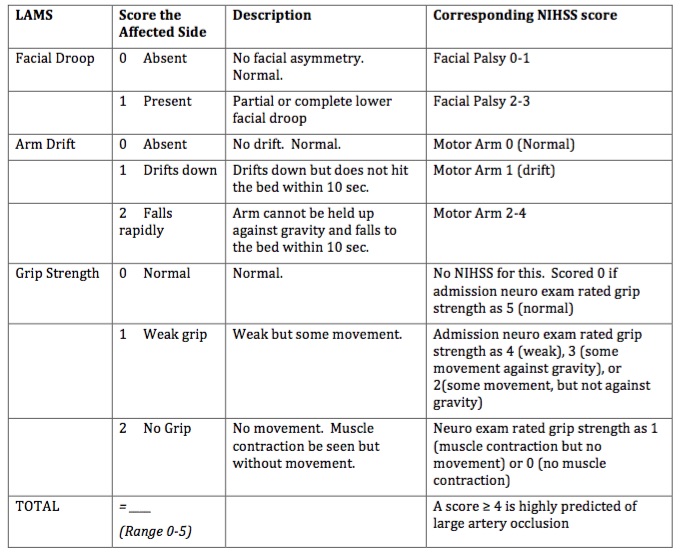 Diagnosis
Carotid ultrasound to detect carotid stenosis.
CT scan to determine cause and location of stroke.
Cerebral angiography.
MRI with diffusion-weighted images to localize ischemic damage.
Management of Ischaemic Stroke(Early)
Support vital Functions
Neurological Assessment
IVF until able to take orally
Control of BP
Management of Ischaemic Stroke(Early)
Thrombolytic agent
Trans-arterial tPA within 6 hours of onset of symptoms.(read more)
Maintain normal temperature.
Early rehabilitation
NURSING CARE
NURSING CARE
Haemorrhagic Stroke
Leakage of blood from a blood vessel and haemorrhage into brain tissue, causing edema, compression of brain tissue, and spasm of adjacent blood vessels.
May occur outside the dura (extradural), beneath the dura mater (subdural), in the SAS, or within the brain substance (intracerebral).
Causes
hypertension.
Head trauma
Deterioration of vessel wall from chronic hypertension, diabetes mellitus, or cocaine use.
Congenital weakening of blood vessel wall with aneurysm.
Haemorrhagic Stroke
The intracranial hemorrhage becomes a space-occupying lesion within the skull and compromises brain function.
The mass effect causes pressure on brain tissue.
Haemorrhagic Stroke
The haemorrhage irritates local brain tissue, leading to surrounding focal oedema.
SAH or haemorrhage into a ventricle can block normal CSF flow, leading to hydrocephalus.
Haemorrhage commonly occurs suddenly while a person is active.
QUESTIONS?